Tecnologie per la depurazione delle acque reflue
Autodepurazione delle acque
Gradi di inquinamento
Indicatori di inquinamento organico
La biodegradabilità
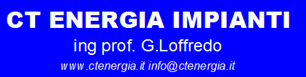 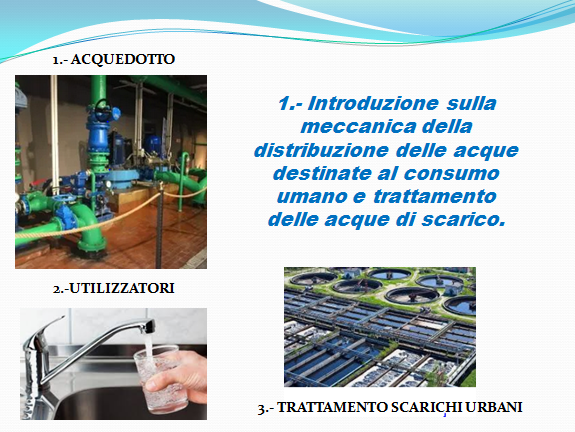 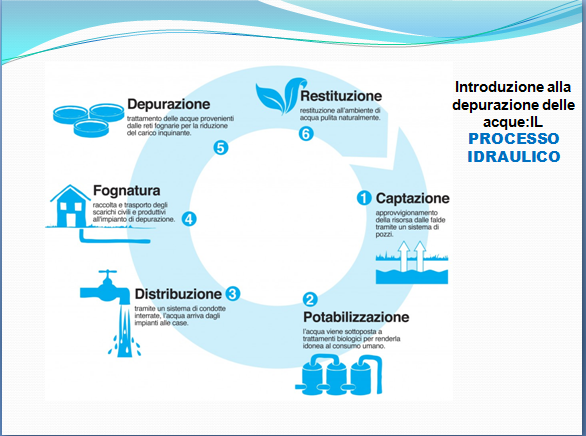 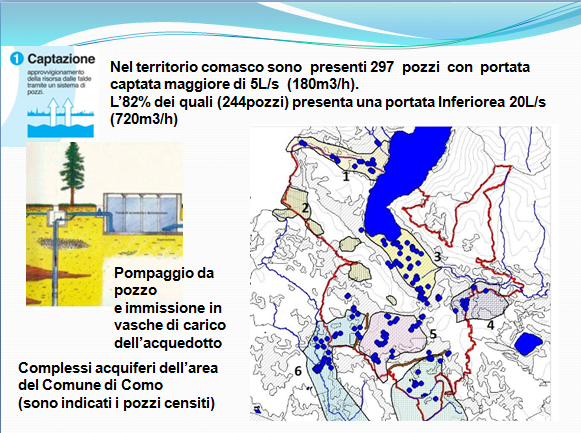 In provincia di Como sono presenti tre tipologie di derivazione di acque: derivazioni da acque superficiali, da pozzo e da sorgente.
Nel grafico 1  sono rappresentate le derivazioni attive con portata captata maggiore ai 5 L/s, suddivise per portata complessiva relativa alle tre categorie
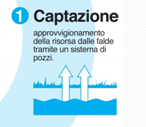 Le  lezioni prendono in considerazione esempi pratici  con caratteristiche simili per tutte le  zone urbane / città

Ogni studente si può relazionare con la zona urbana / città di appartenenza, portando  eventualmente esempi  a confronto
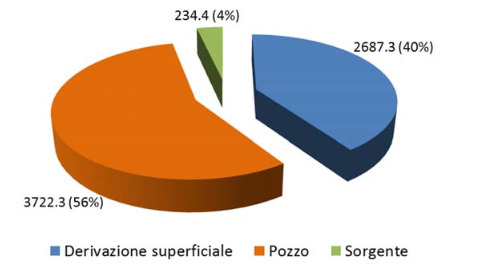 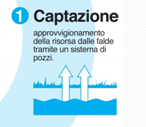 Le acque da pozzo vengono inviate alle utenze  dopo aver subito un trattamento di “potabilizzazione”, per specifiche zone di competenza
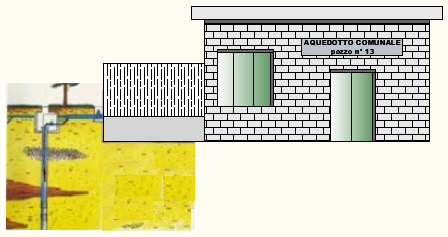 L’invio può essere diretto con un sistema di pompaggio
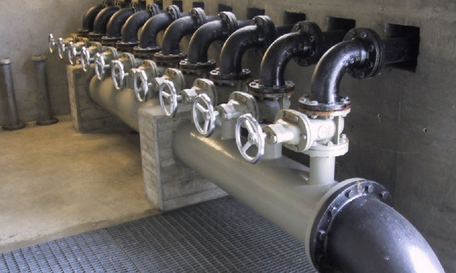 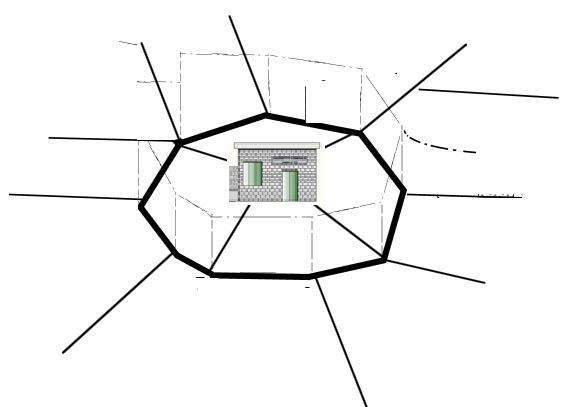 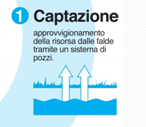 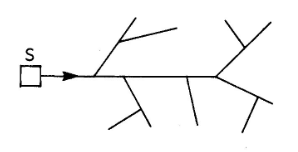 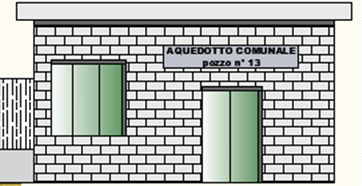 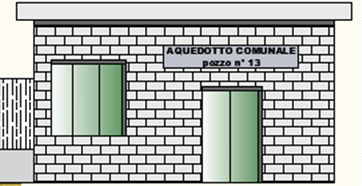 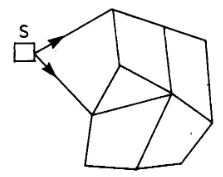 Rete di distribuzione ramificata di tipo aperto
Rete di distribuzione a maglie  multiple o di tipo chiuse chiuse
Pozzetto allacciamento linea di distribuzione nei nodi con:
.-valvole / saracinesche
.-filtro impurità di linea
.-contatore volumetrico consumi
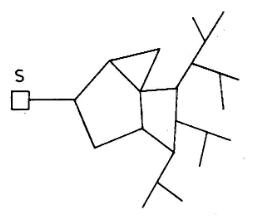 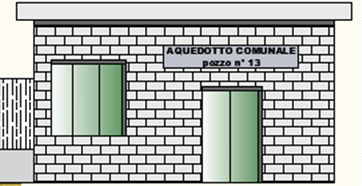 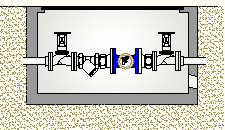 Rete di distribuzione di tipo misto
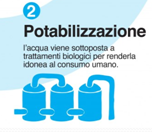 H= 60m
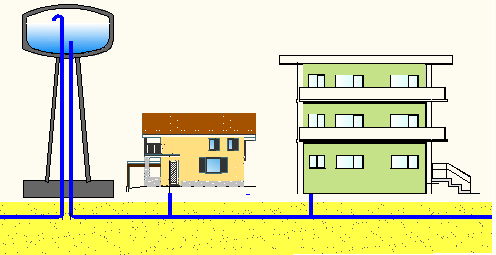 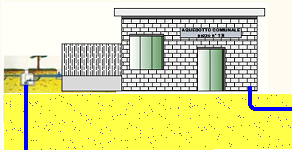 Pressione
6 bar
Per limitate zone urbane circoscritte per una  specifica superficie. La distribuzione avviene attraverso torri piezometriche che devono assicurare ai piani più alti una pressione minima di 2 bar.
Le torri piezometriche assicurano una  pressione ben equilibrata a tutte le utenze
sia per le zone nell’anello centrale che nelle appendici  del medesimo
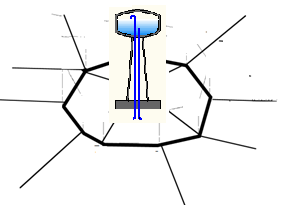 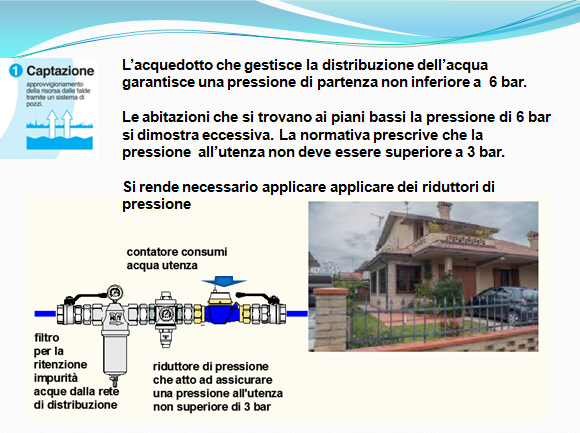 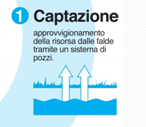 Con l’estendersi del centro urbano le acque da   più pozzi vengono raccolte in in stazioni di pompaggio per l’invio ad acquedotti per un trattamento di affinamento della potabilizzazione e distribuzione al centro cittadino.
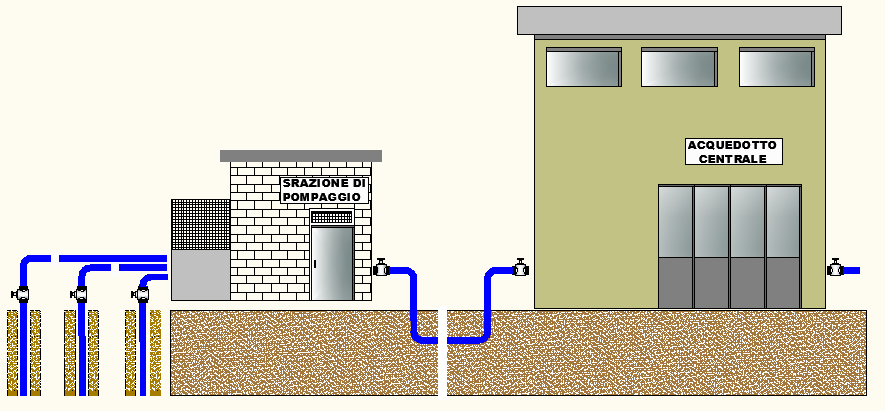 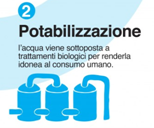 L’acqua che l’acquedotto  preleva attraverso i pozzi  dalla falda,  spesso è immediatamente potabile, a volte va trattata per renderla bevibile.
Infatti di tutta l’acqua  che preleva l’acquedotto comunque  è soggetta a trattamenti di potabilizzazione. Qualora le  acque di falda si presentano di ottima qualità sia per le caratteristiche chimiche sia per quelle microbiologiche  sono immesse in rete senza bisogno di essere sottoposte ad ulteriori trattamenti.

I trattamenti di base per la potabilizzazione delle acque di falda  che non presentano particolari inquinanti sono soggetti  comunque a trattamenti preventivi  e di precauzione con:

  
                  La Clorazione / I Carboni attivi / I Raggi UV
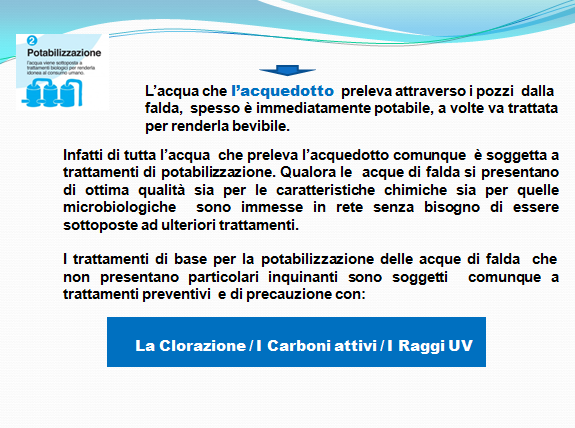 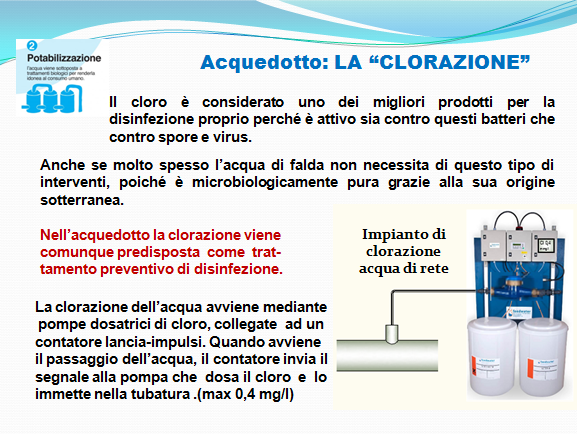 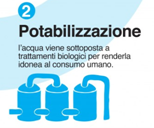 Acquedotto: LA “CLORAZIONE”
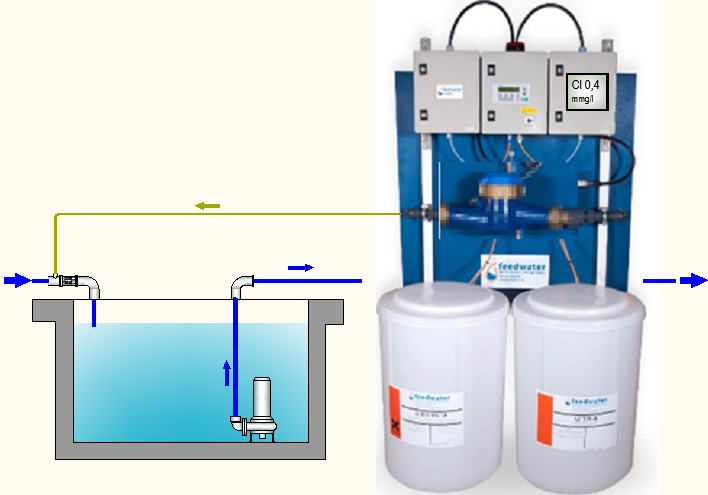 La clorazione può avvenire direttamente nella tubazione se sussiste sufficiente turbolenza  da favorire la miscelazione e la funzione battericida. In alternativa la clorazione avviene in una vasca atta  a  consentire  un  tempo di contatto di 30’ per
espletare completamente la sua funzione.
Dalla pompa
da pozzo
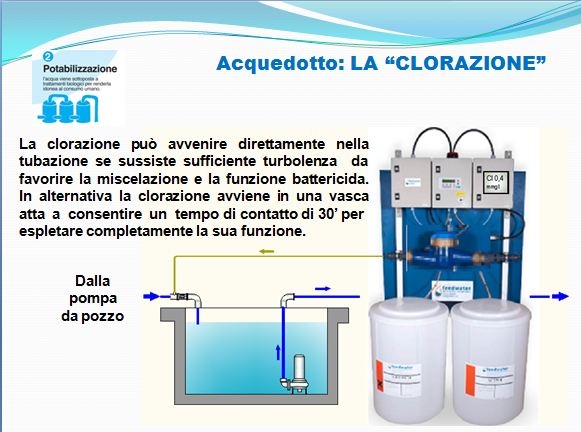 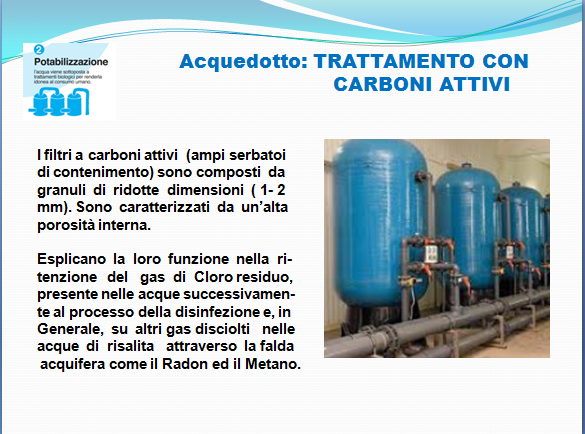 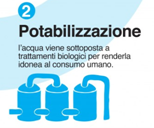 Acquedotto: TRATTAMENTO CON
                        CARBONI ATTIVI
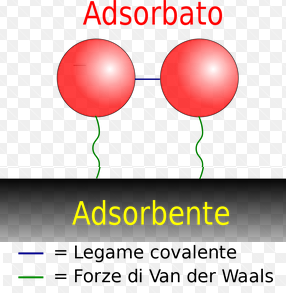 La struttura dei carboni attivi presenta un’alta porosità  determinata da un miriade di micro canali dove le sostanze disciolte in soluzione formano legami fisici con la superficie delle microporosità, aderendovi di conseguenza. 

La superficie specifica di adsorbimento è valutabile in 800..1200 m2/g.
Il livello di attività dell'adsorbimento è basato sulla concentrazione della 
sostanza nell'acqua, la temperatura e la polarità della sostanza. Una sostanza
polare (= una sostanza che è ben solubile in acqua) non può essere essere
dal carbone attivo o e' rimossa male, una sostanza non polare può essere
completamente rimossa dal carbone attivo. Ogni tipo di carbone ha una pro-pria isoterma di adsorbimento
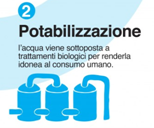 Acquedotto: TRATTAMENTO CON “CARBONI ATTIVI”
Smaltimento
I carboni attivi esausti possono essere smaltiti come rifiuto speciale: RIFIUTO PERICOLOSO CODICE CER 190110. 

Diversamente è possibile riattivarli mediante trattamento termico tramite apposite strutture ( di rigenerazione) : la tecnologia di riattivazione termica oggi più diffusa e a maggior efficienza, è basata sul trattamento termico dei carboni esausti in forni rotanti.

Con detto trattamento il recupero  può salire all’85%. I carboni così rigenerati vengono inviati all’Acquedotto con l’aggiunta del 15% a reintegro di quanto disperso.
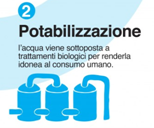 Acquedotto: TRATTAMENTO CON
RAGGI  UV
Il problema dei carboni attivi è dato dal fatto che le loro caratteristiche ne fanno un potenziale luogo di coltura per alcuni batteri. 

Per evitare il loro sviluppo, gli apparecchi a carboni attivi devono disporre
per legge, di un sistema che disinfetti l’acqua dopo il trattamento: con raggi UV.
L'utilizzo dei sistemi a raggi UV è una valida soluzione per completare il trattamento di cui sopra, garantendo il mantenimento delle caratteristiche organolettiche dell'acqua.
I raggi UV agiscono sugli acidi nucleici, rendendo i microrganismi incapaci di replicarsi. Il trattamento UV può quindi essere utilizzato per depurare le acque da batteri e virus, senza aggiunta di sostanze chimiche.
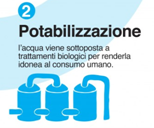 Acquedotto: TRATTAMENTO CON
RAGGI  UV
Un apparecchio  a  raggi UV-C,  installato
sulla tubazione vicino al punto d’uso  del-
l’acqua, elimina in sicurezza tutti  i micro-
organismi, irradiandoli con una dose mol- 
to superiore a quella minima di sicurezza
quindi molto efficace - senza lasciare re-
sidui.
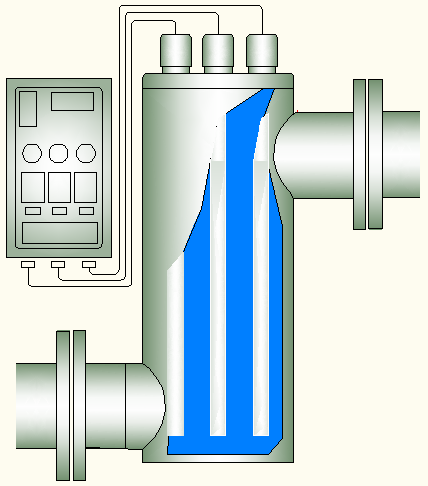 I raggi UV attivi nei confronti dei virus e su qualunque microrganismo resistente alla  loro  azione distruttrice, proprio per la profondità della sua azione.

Le apparecchiature sono proporzionate
in  relazione alla portata istantanea ( litri /1’) che scorre nella tubazione su cui dovrà essere inserito il debatterizzatore con 1 o più lampade UV
Acquedotto: DISTRIBUZIONE E  ATTENZIONI SUL RITORNO IN RETE DELLE ACQUE DISTRIBUITE
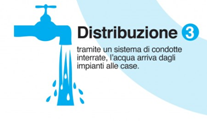 Per la  distribuzione  delle acque alle utenze sono state utilizzate nel tempo  tubazioni di Acciaio ora non più affidabili causa il sopravvento delle corrosioni e perforazioni , dovute si all’estendersi   delle corrosioni medesime metalliche e per la presenza di  di correnti vaganti nel terreno causando  forti perdite di acqua. 

Nell’attuale, per  la rete idrica urbana  si tende a sostituire tutte le tubazioni di Acciaio  con tubazioni di materiale plastico ad alta resistenza meccanica  ( polimeri plastici)
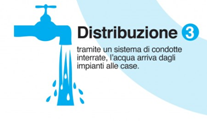 Acquedotto: DISTRIBUZIONE E  ATTENZIONI SUL RITORNO IN RETE DELLE ACQUE DISTRIBUITE
Le attenzioni richieste nella distribuzione dell’acqua potabile alle utenze riguardano.
Punto limite  acquedotto:
.- 1 filtro a Y per la ritenzione possibili 
   sedimentabili da corrosioni 
   meccaniche maglia filtrante 1 mm
.- 2 contatore consumi  utenza
.- 3 valvola di non ritorno dell’acqua  
   distribuita all’utenza,  atta a 
   prevenire, con l’eventuale fermo 
   dell’acquedotto per carenza di 
   acqua, la reimmissione nella 
   condotta di fornitura
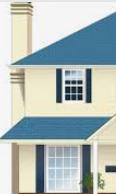 2
1
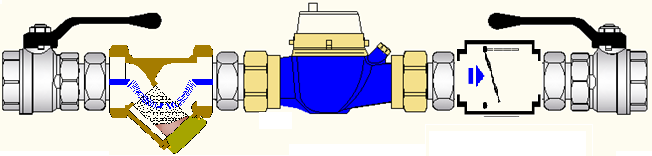 3
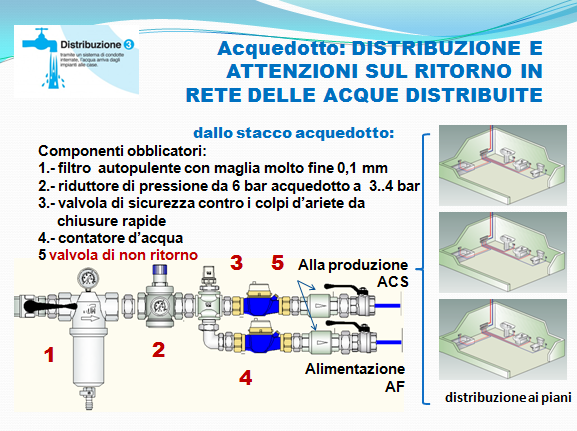 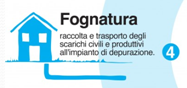 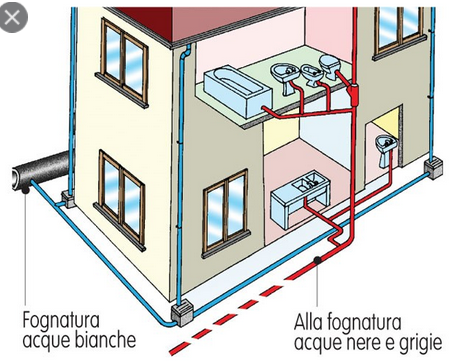 Le acque di scarico si suddividono in:

.-Acque bianche provenienti
   dai pluviali
.-Acque grigie: dai lavabi / docce
  lavabiancheria /lavastoviglie
.-Acque nere  : dai water

 I condotti alle fognature
possono essere misti o separa-
ti nell’invio all’impianti di depu-
razione.
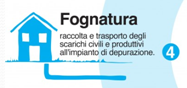 Il sistema fognario comprende anche le acque piovane di scarico attraverso  i pozzetti stradali
Le acque scorrono di conseguenza  verso l’impianto di depurazione-
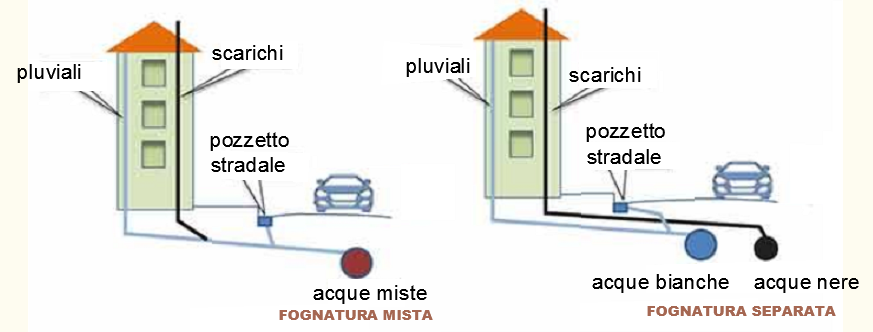 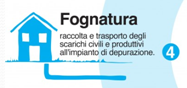 Con lo scarico delle acque in un sistema misto l’levata eccedenza delle acque piovane può creare il riflusso per il sistema idrico abitativo con possibili allaganti. Per evitare questo inconveniente  sulla  tubazione  di  scarico  di  applicano  valvole  di  non  ritorno 
( antiriflusso) imponendo all’acqua di uscire dai pozzetti stradali.
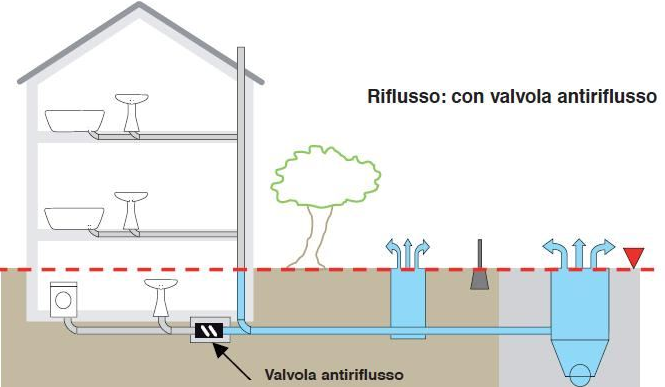 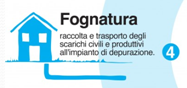 Lo schema illustra uno scarico separato limitatamente  rispetto alle acque piovane nelle canalizzazioni di scarico acque nere e grigie sono inserite valvole antiriflusso
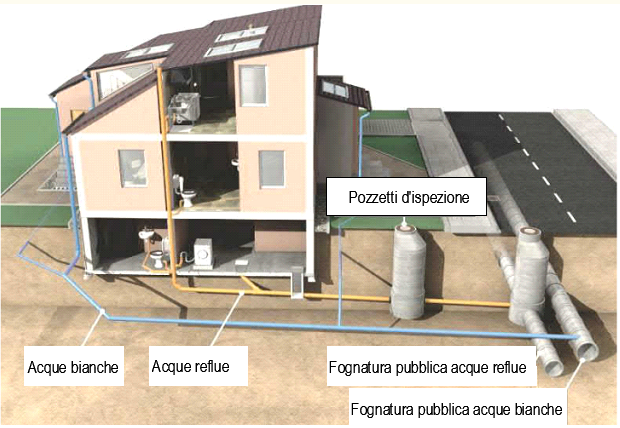 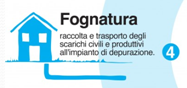 Lo schema illustra uno scarico misto con le acque nere poste sotto il livello del condotto della fogna. Le acque nere sono inviate al condotto della fognatura con una pompa di sollevamento. Nel pozzetto di accumulo è presente una sonda di livello con segnalazione di allarme ( sirena acustica) che indica la non efficienza della pompa di sollevamento dei liquami. Come precauzione vengono sempre inserite due pompe di sollevamento il cui intervento  della  seconda pompa di sicurezza è determinato da un  livello elettronico che indica il livello massimo  raggiunto  da non superare.
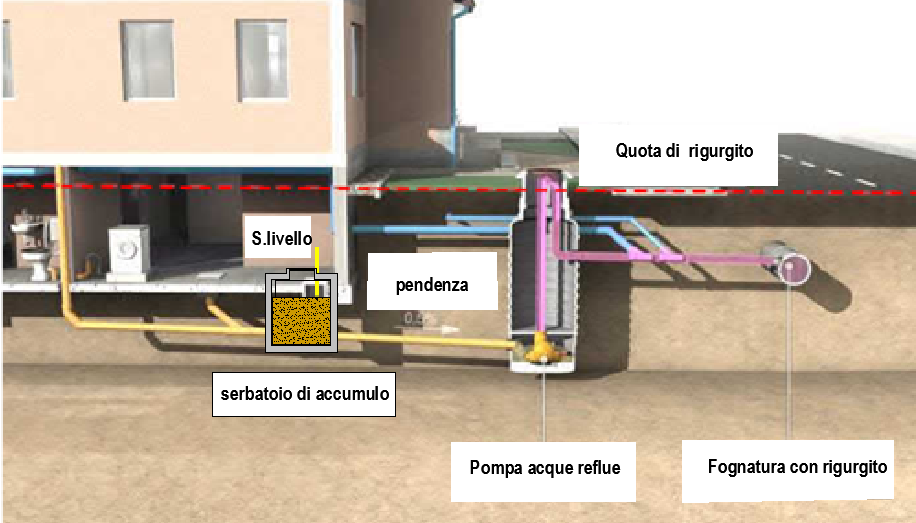 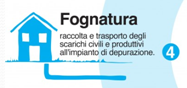 TRATTAMENTO DELLE ACQUE INSEDIAMENTI ISOLATI
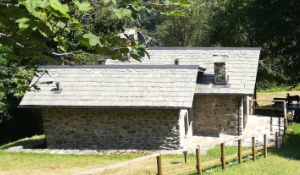 LE FOSSE IHMOFF  Le  fosse  Imhoff  so- no utilizzate per il  trattamento  dei  reflui di origine domestica di insediamenti iso- lati  recapitanti  sul  suolo tramite  subdi-spersione nei prati.
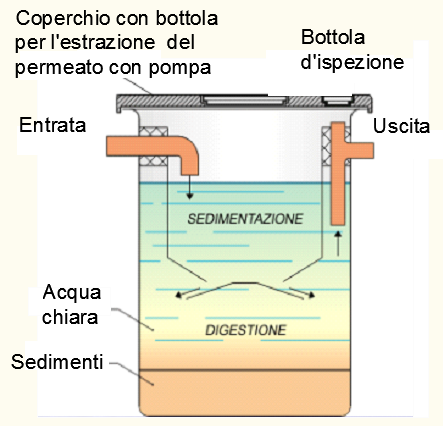 Nelle fosse Imhoff sono presenti due com-
parti, uno superiore di sedimentazione , uno inferiore di accumulo e digestione anaerobica dei fanghi sedimentati: i solidi sospesi sedimentabili presenti nei liquami
catturati nel comparto di sedimentazione, precipitano attraverso le fessure di comu-
nicazione nel sottostante comparto di ac-
cumulo e di digestione, ove le sostanze organiche subiscono una fermentazione anaerobica, con conseguente stabilizza-zione, che consente poi ai fanghi di poter essere  asportati con pompe di solleva-mento
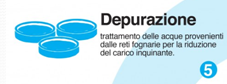 Tutte le acque provenienti dalla complessa fognaria della città concorrono verso l’acquedotto della citta’ per la depurazione e la chiarificazione per poi essere immesse nel: fiume / torrente / lago / mare. In alternativa possono seguire un trattamento di affinamento e potabilità
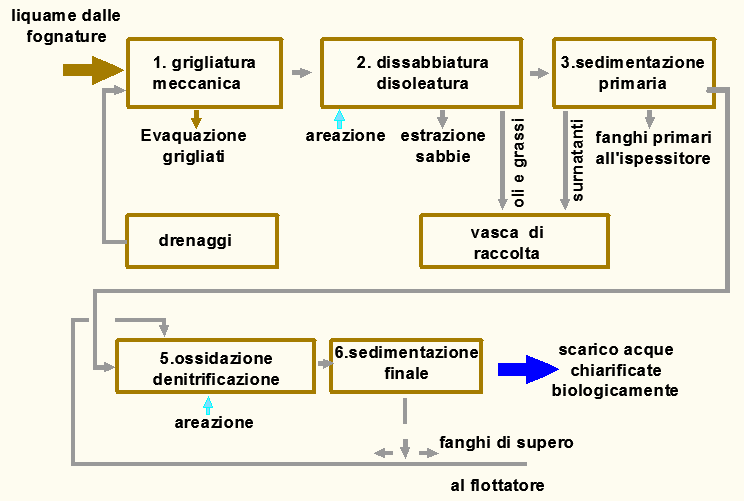 Le fasi del
trattamento
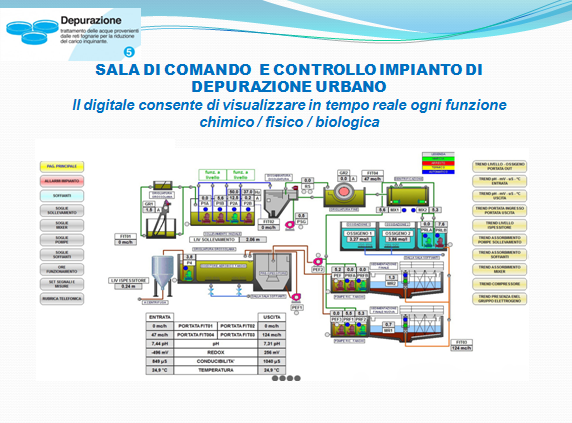 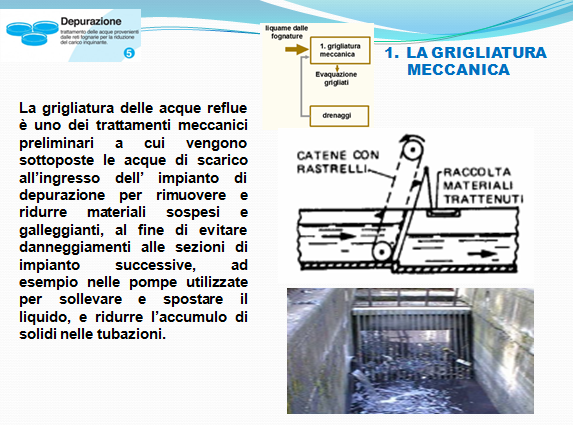 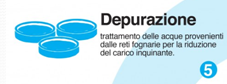 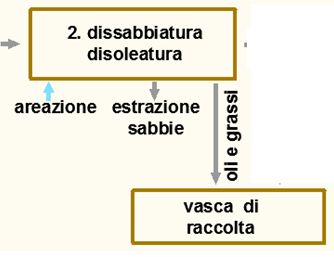 2. Dissabbiatura e disoleatura
L’impianto è  formato da una vasca suddivisa in comparti.

1.Comparto di insufflaggio di aria atta
   favorire la risalita delle sostanze
   grasse in superficie e successiva
   estrazione.

4. Comparto della vasca per la 
    sedimentazione delle sabbie ed 
    estrazione delle medesime con 
    pompe speciali di sollevamento

5. Invio delle acque  al successivo 
    trattamento
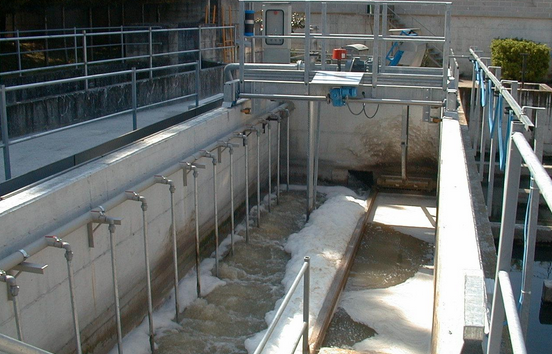 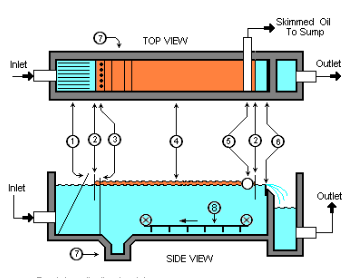 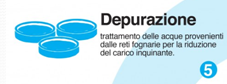 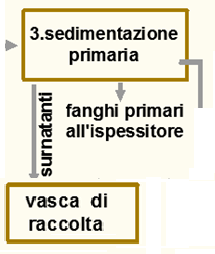 3. SEDIMENTAZIONE PRIMARIA
Successivamente al trattamento primario l’acqua viene immessa nelle vasche di aerazione e di attivazione biologica per essere poi immessa nel sedimentatore primario di ampia superficie
Il sedimentatore consente la precipitazione dei fanghi e l’invio dei medesimi in parte nella vasca di aerazione ed in parte allo smaltimento
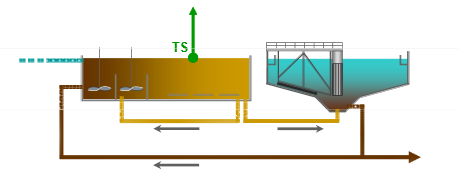 Stazione di controllo
Acque di chiarificate
Acque di trattamento
I surnatanti        prodotti dall'ispessimento  vengono  ripompati  al  trattamento  primario,  mentre i fanghi ispessiti vengono pompati a monte del  sedimenta-
tore
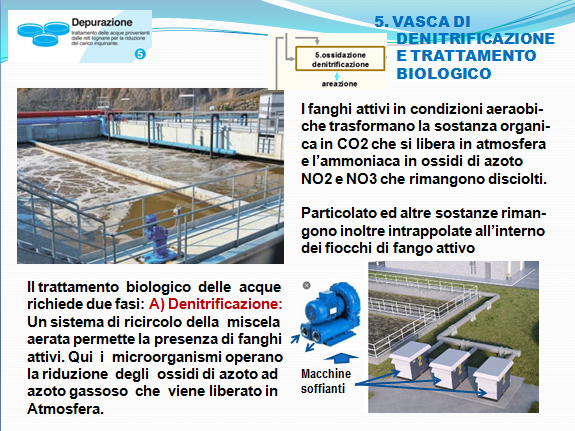 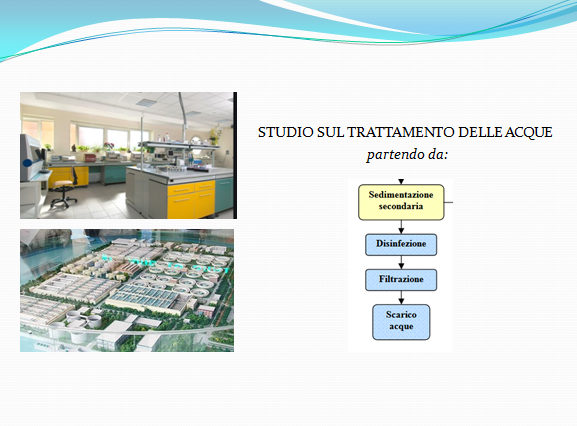 Autodepurazione delle acque
CATENE DI SMONTAGGIO
Decadimento
Rimozione chimica
Rimozione biologica
Rimozione fisica
batterica
vegetale
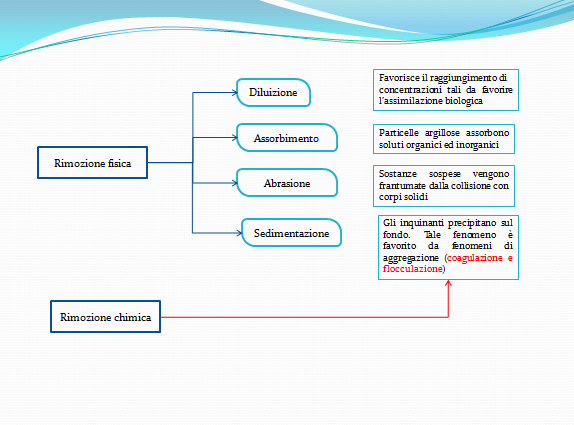 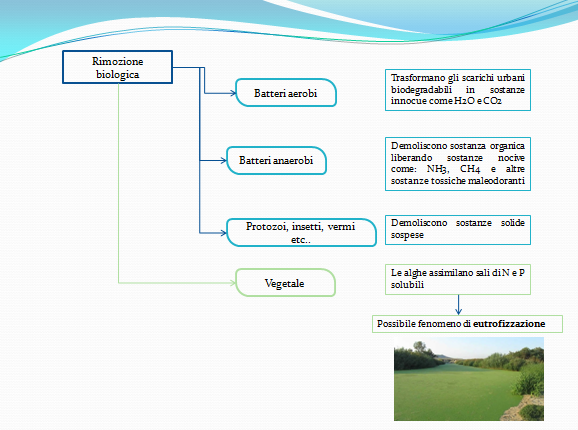 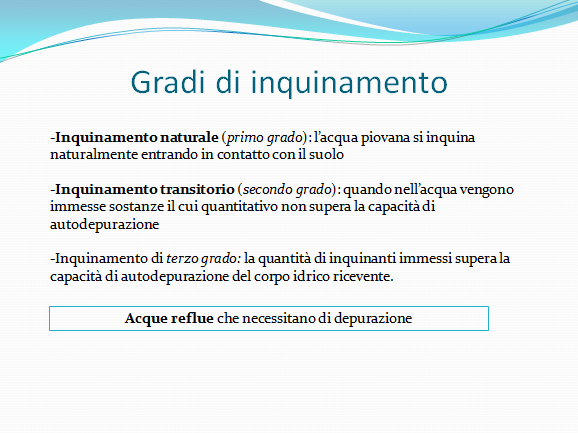 Le acque reflue
Acque piovane o bianche
Acque scure
Acque di rifiuto industriali
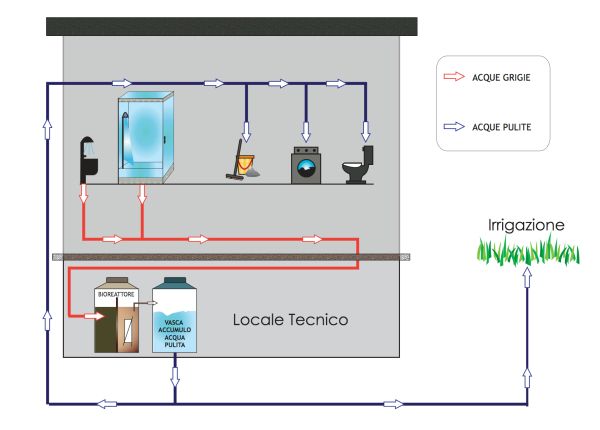 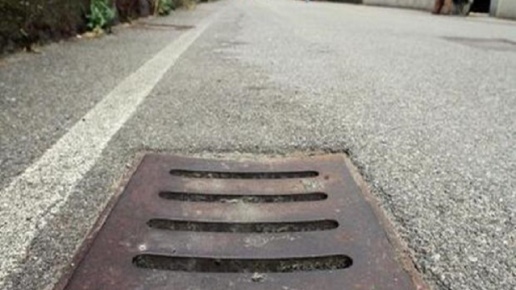 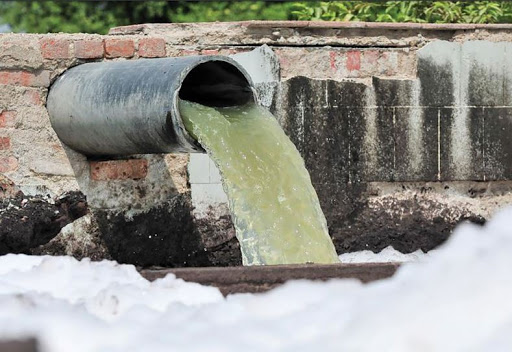 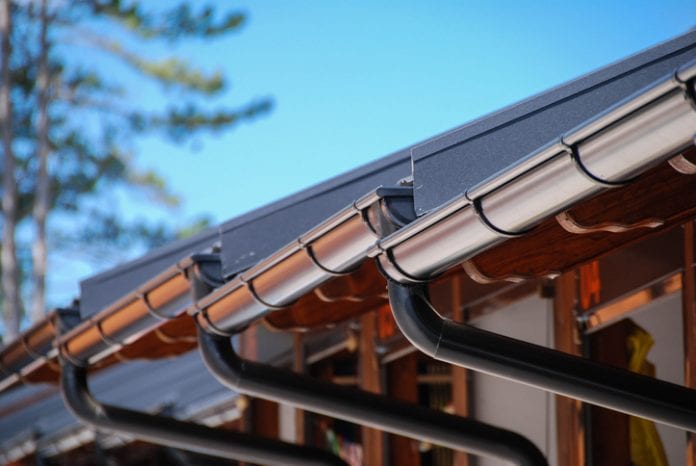 Questo tipo di acque dovrebbe subire un pretrattamento prima di essere convogliata in fognatura.
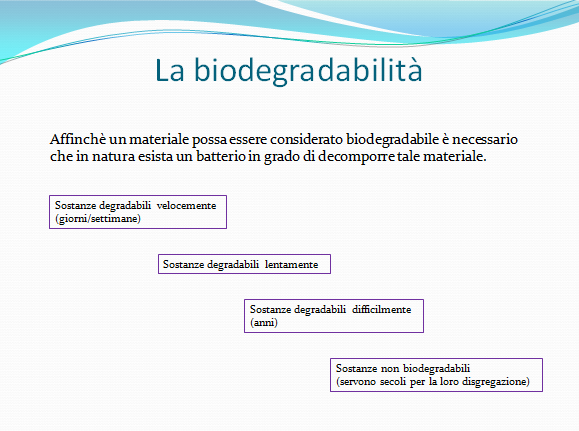 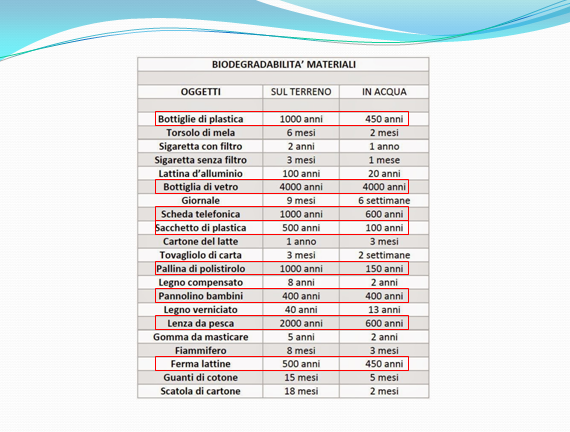 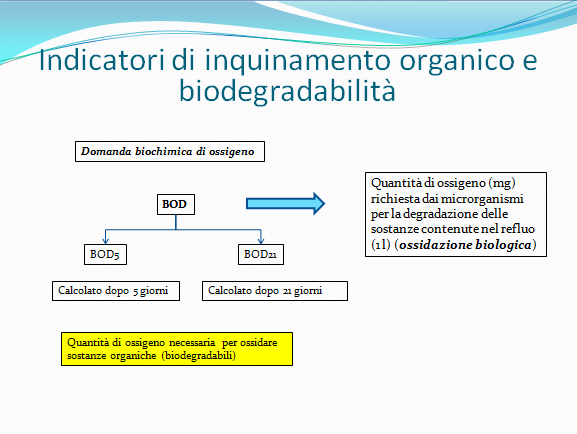 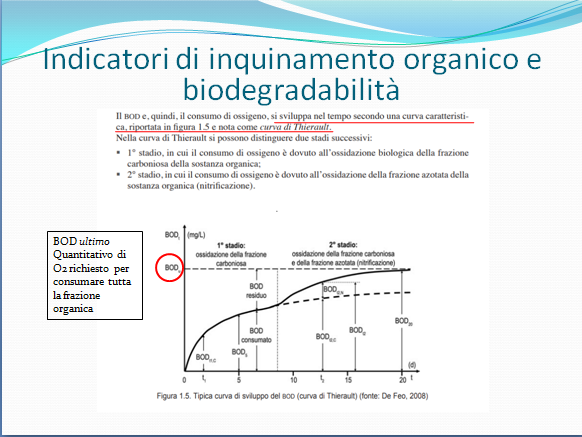 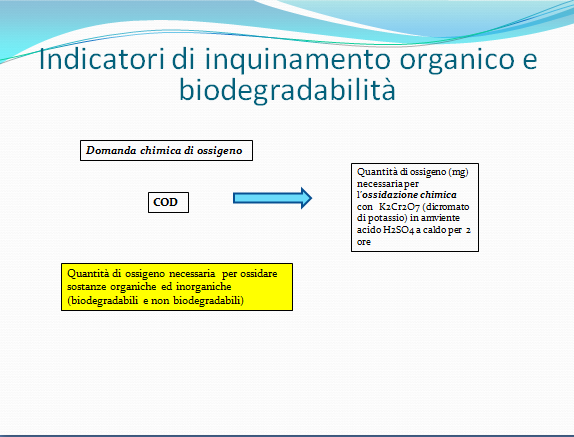 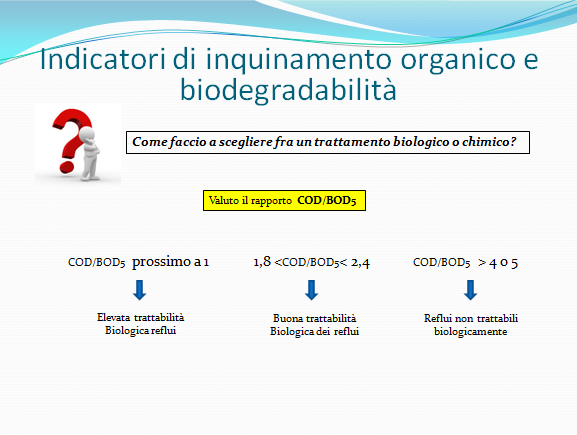 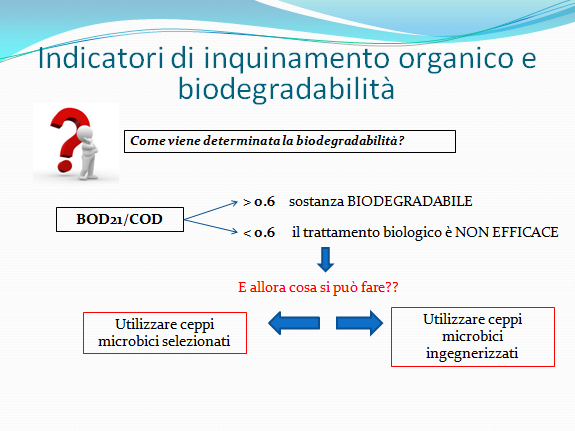 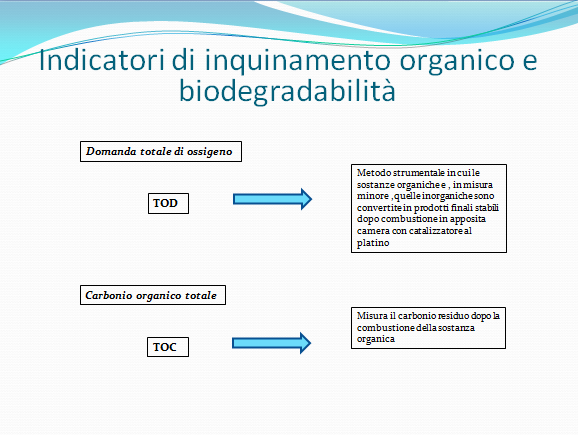 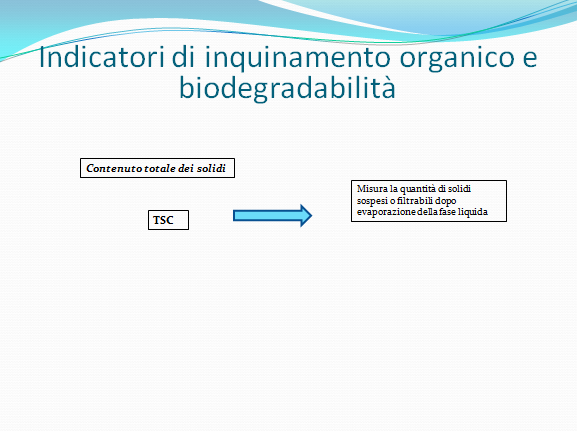 Tecnologie per la depurazione delle acque reflue
Si ringrazia per l’attenzione
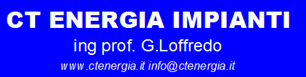